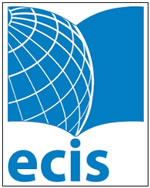 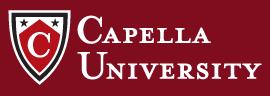 Flipped Classroom 
& PBL: 
Theory and Practice
Katie Vernon
@KVernonBHS
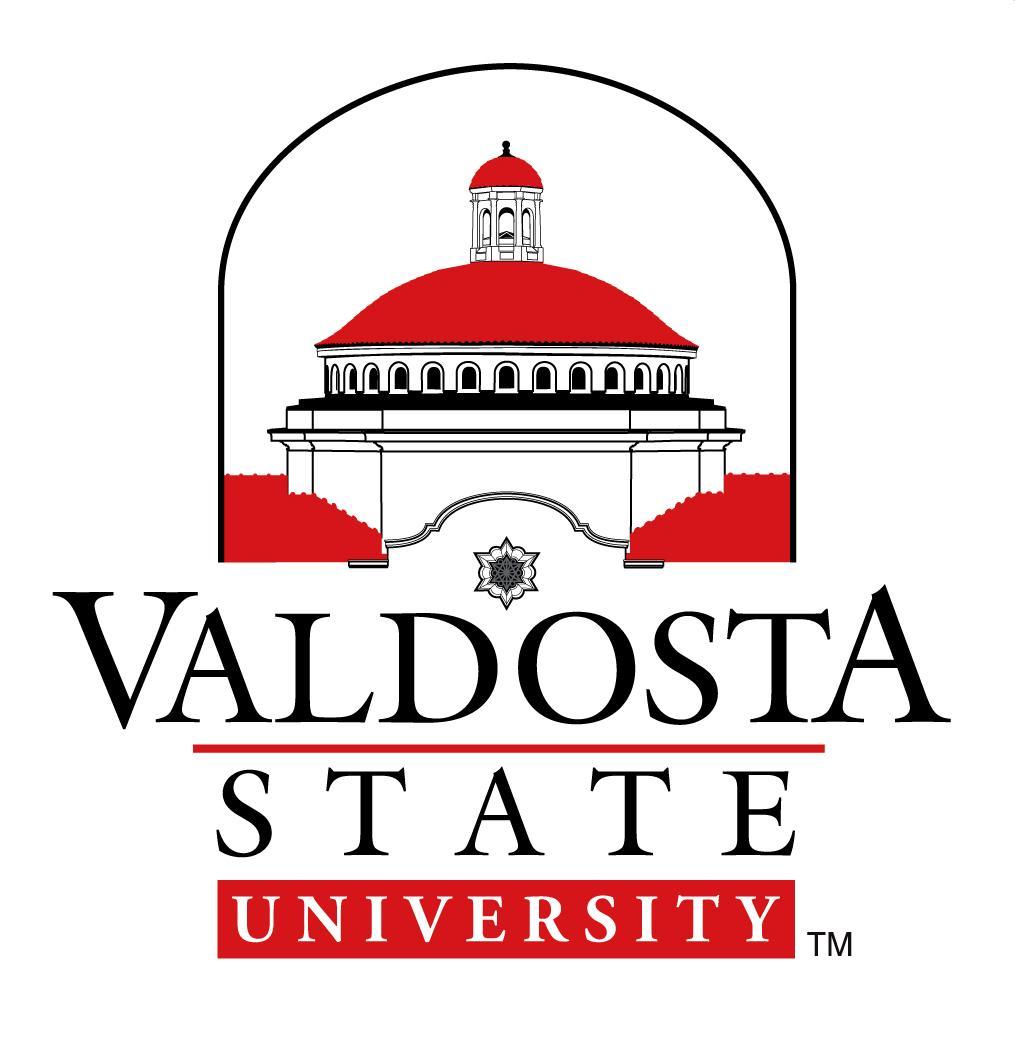 Bill Huitt
@whuitt
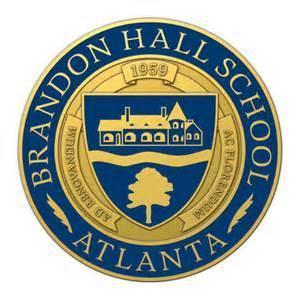 Back Channel:
https://todaysmeet.com/FlippedPBLWorkshop
Part 4Introduction to PBL
Project/Problem Based Learning (PBL)
Project vs Problem:
Project = “maker” movement, create something new/different
Problem = use case studies, solve problems
[Speaker Notes: Application, evaluation, synthesis of concepts
Student voice and choice
Students set goals and learn how to break down big projects
Allows for and encourages interdisciplinary studies]
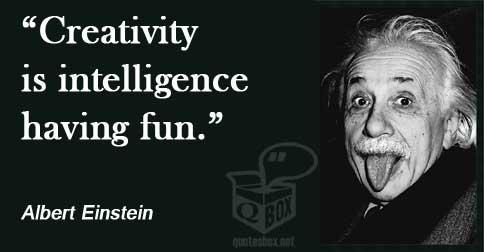 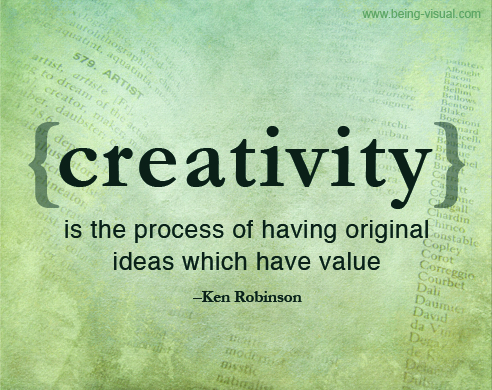 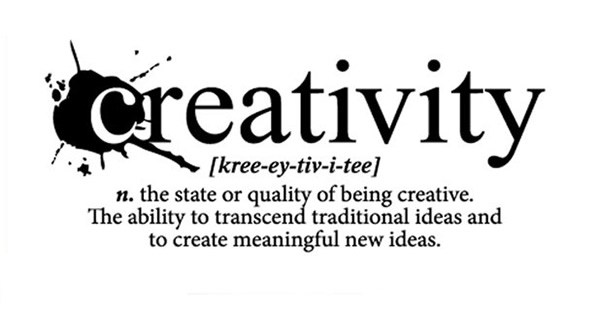 My PBL Classroom
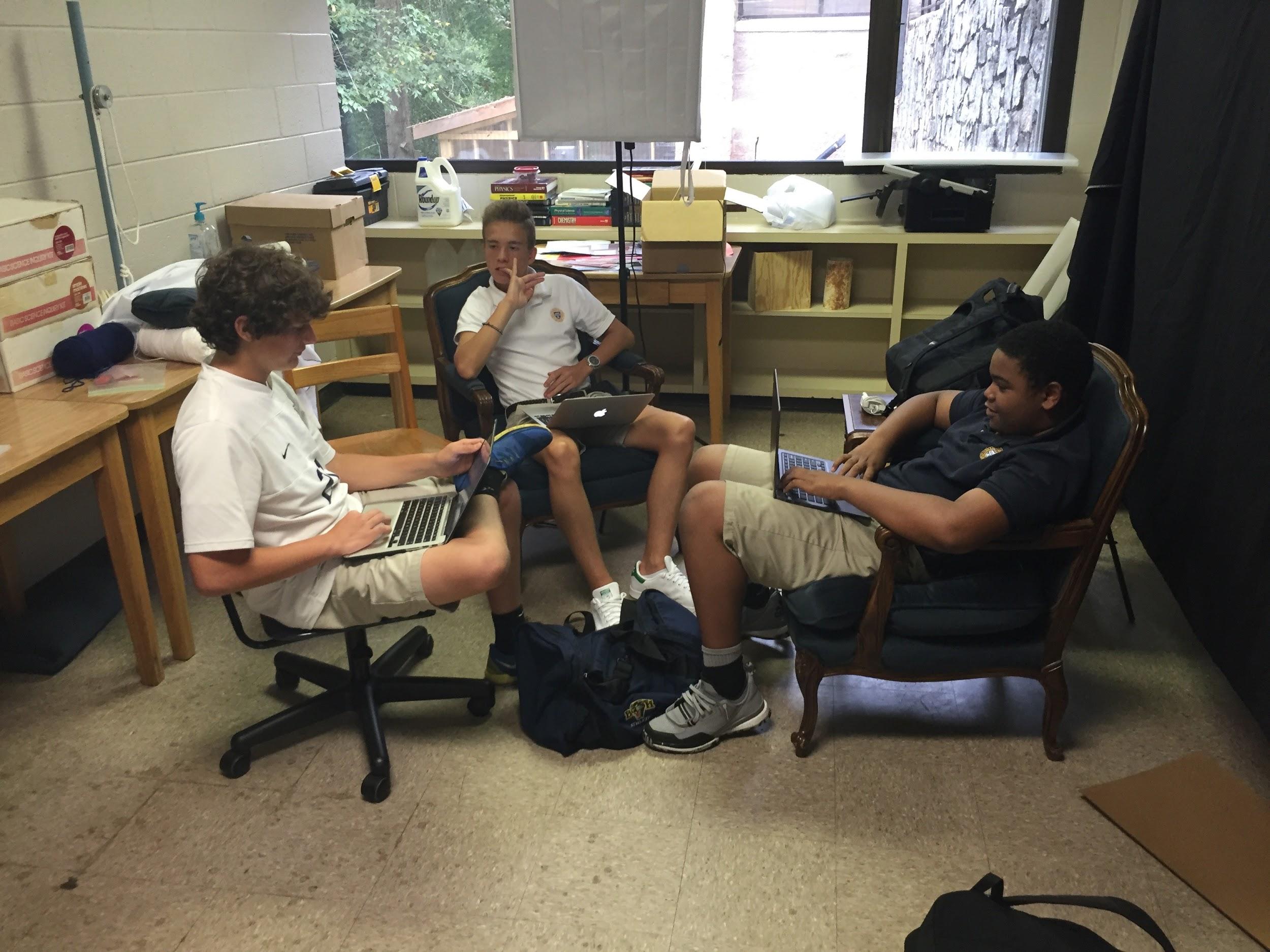 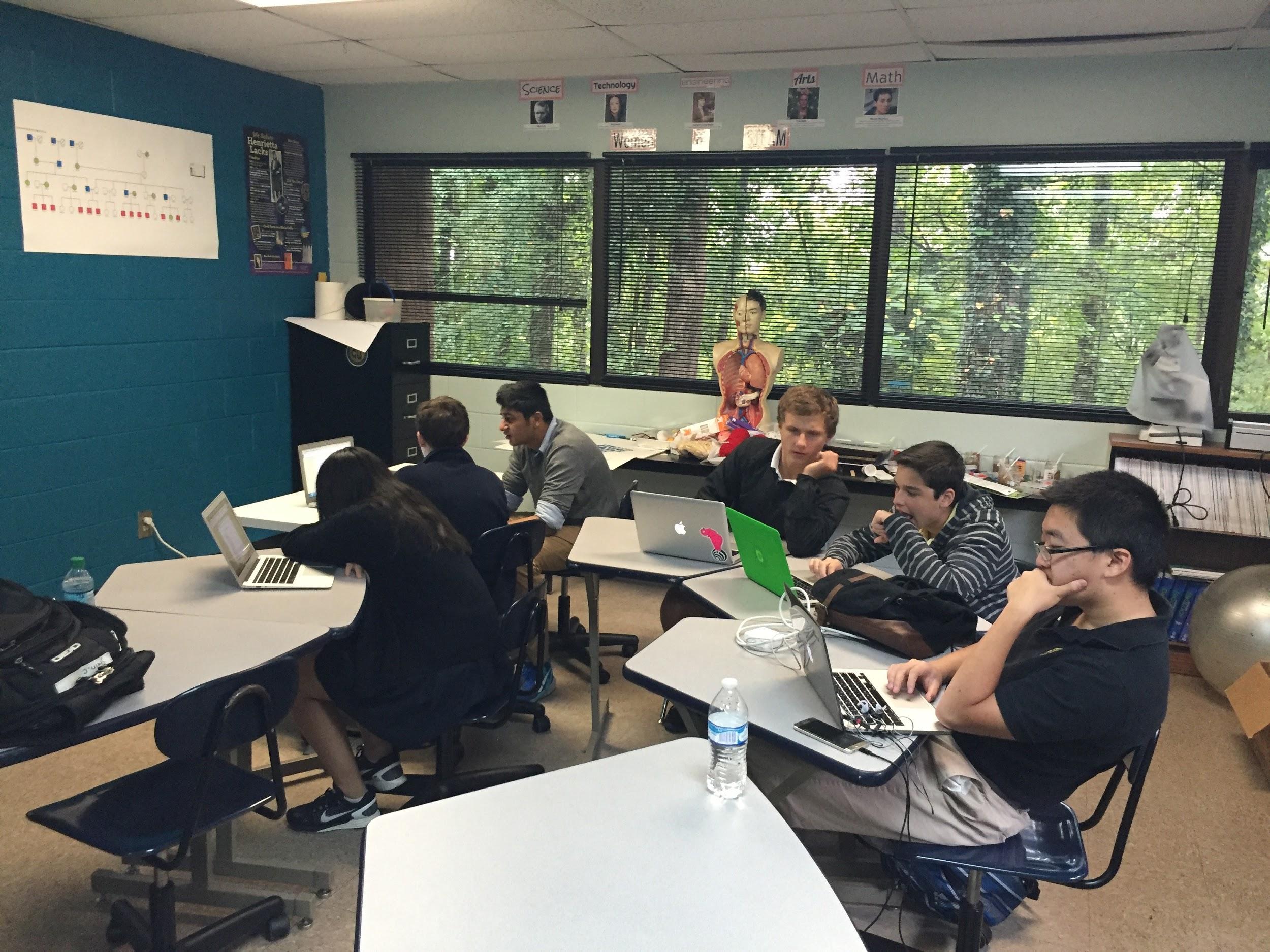 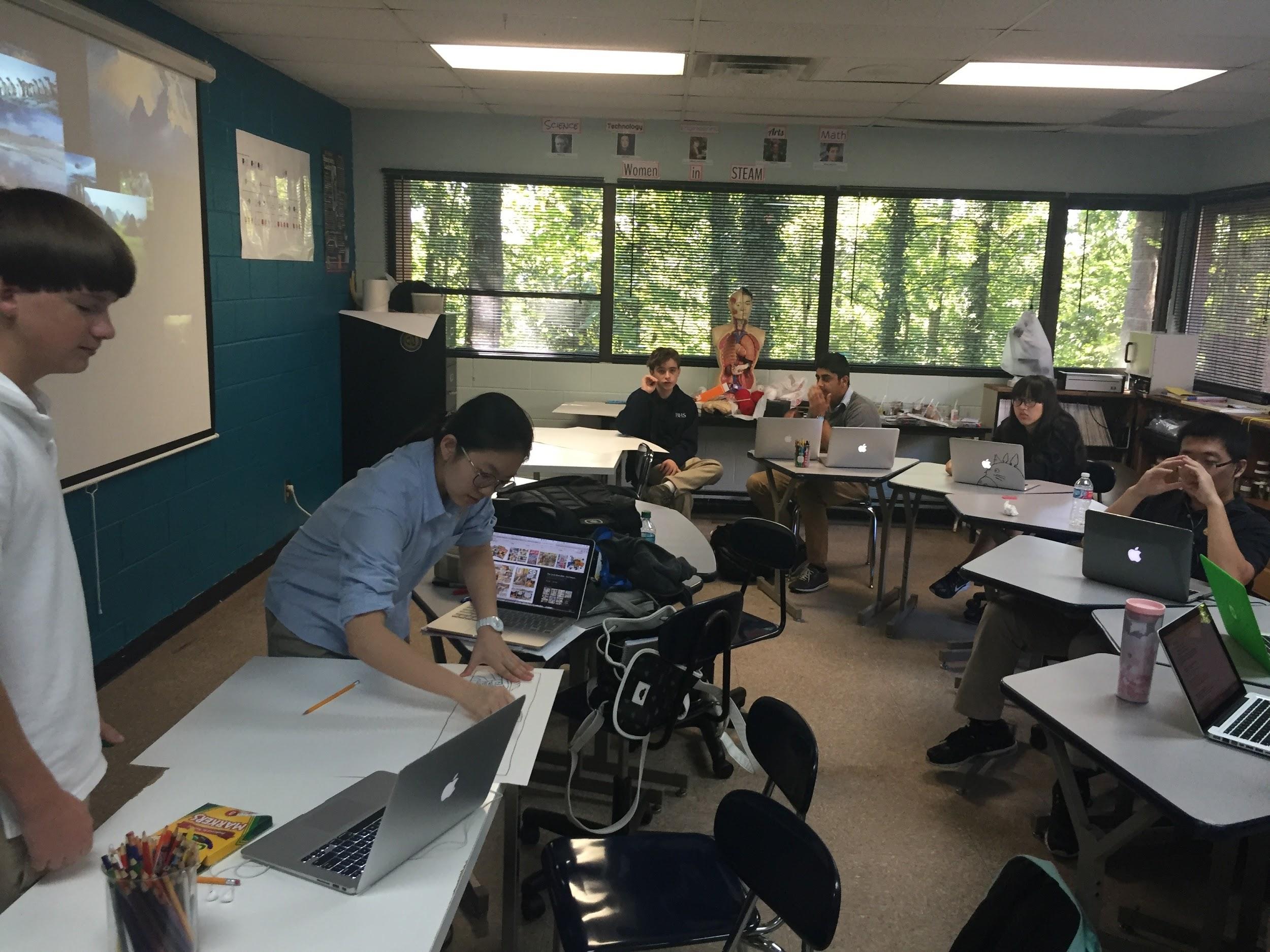 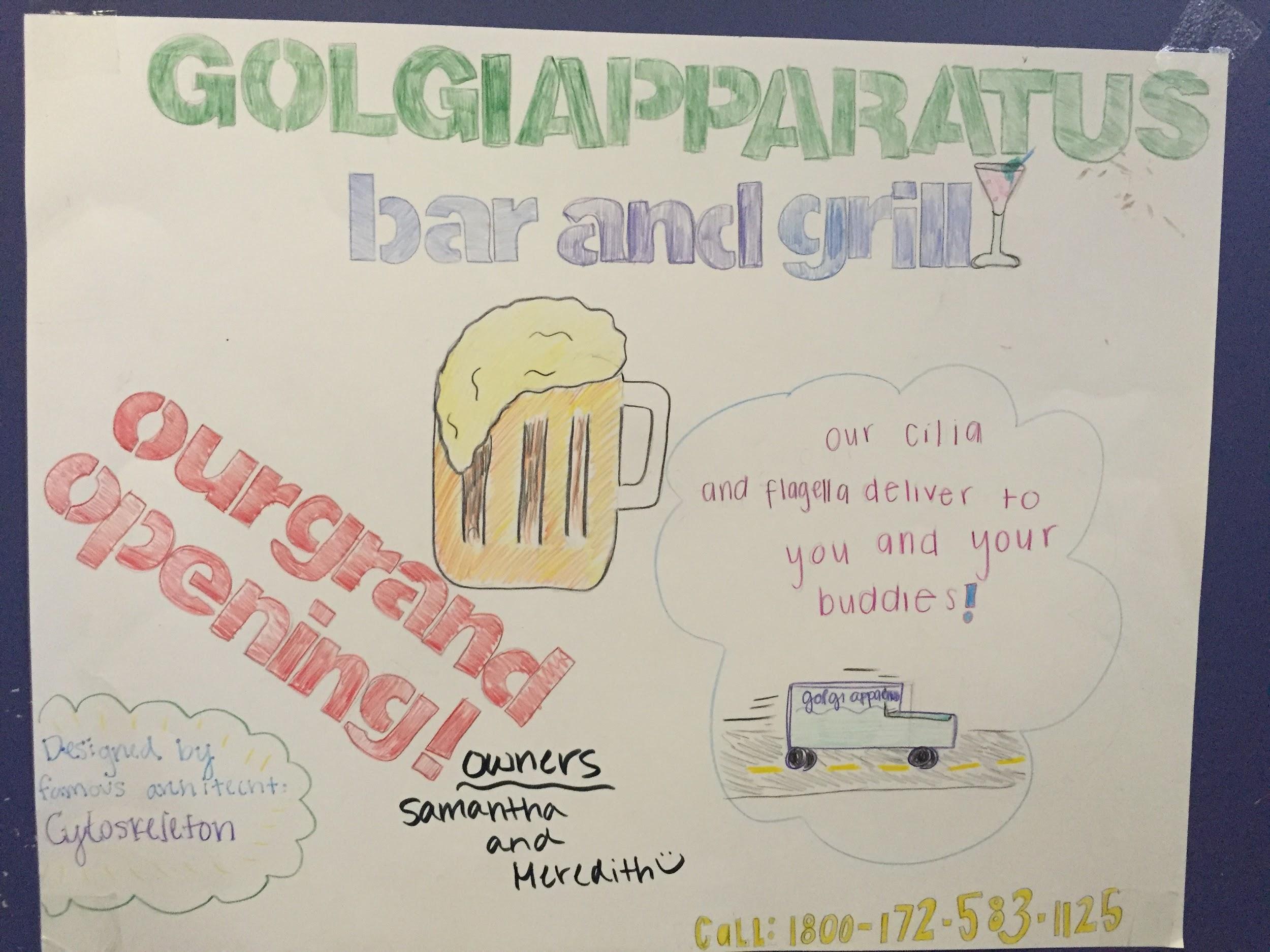 [Speaker Notes: Day in the life video
Student testimonials
Photos
IN class short term projects vs long term]
How Do You USE PBL?
Short Term (in class) Projects:
2-4 days in class
Teacher driven
Problem solving, critical thinking
Collaboration, teamwork
Expert (YOU) for guidance
Research, write, create, design
[Speaker Notes: What does it look like?
Different in every classroom/for every project
Students engaged
Collaboration/teamwork
Lively discussions]
How Do You USE PBL?
Long Term (in class) Projects:
Semester or year long
Student driven
Problem solving, critical thinking
Collaborate or individual
Expert (maybe you, maybe not you) for guidance
Research → PLAN → design → create → innovate
Short Term (in class) Projects:
2-4 days in class
Teacher driven
Problem solving, critical thinking
Collaboration, teamwork
Expert (YOU) for guidance
Research, write, create, design
[Speaker Notes: What does it look like?
Different in every classroom/for every project
Students engaged
Collaboration/teamwork
Lively discussions]
Examples From My Classroom
Short Term:
Movies
Posters
Songs
Games
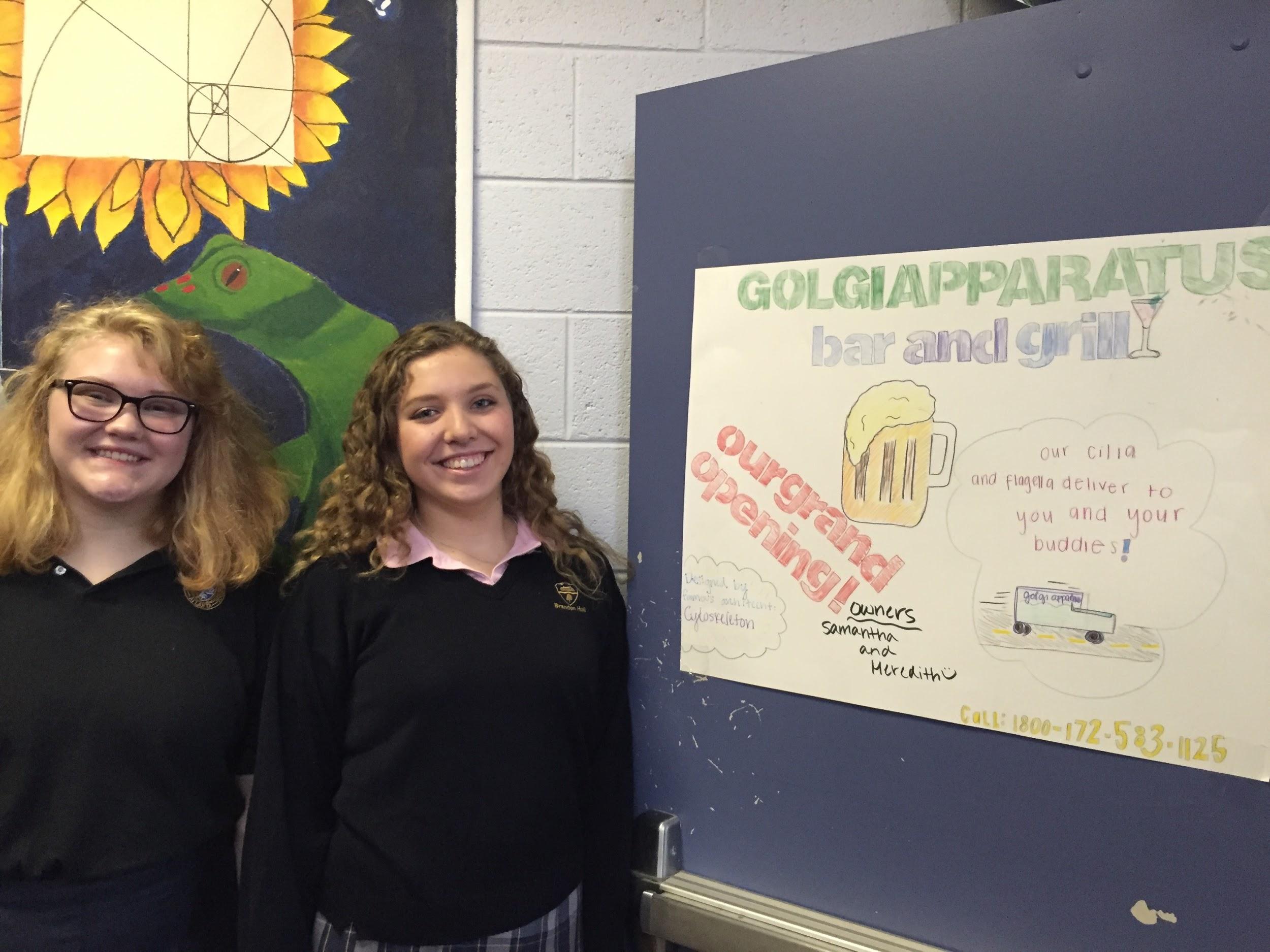 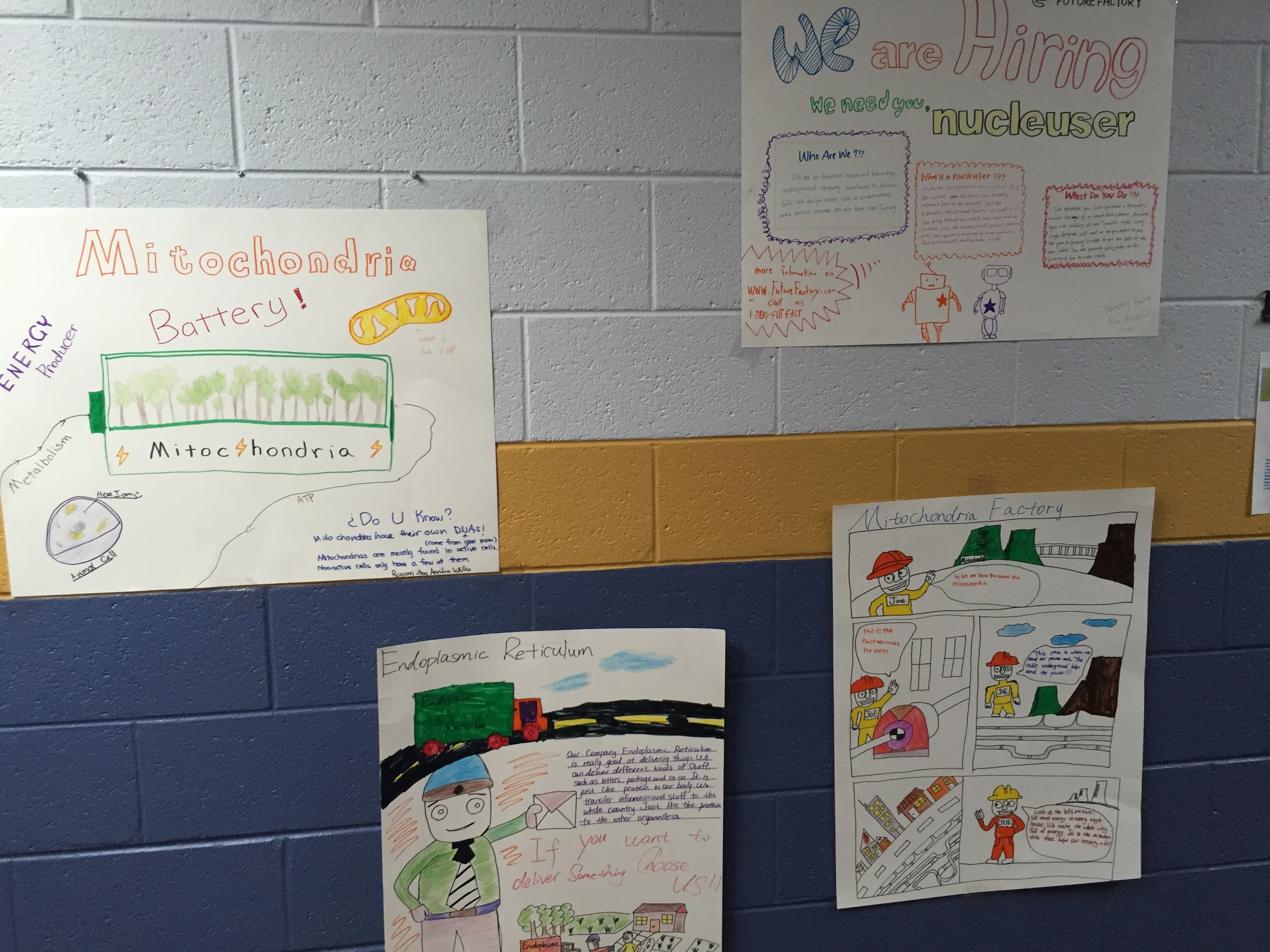 Poems
Presentations
Short Stories
Examples From My Classroom
Short Term:
Long Term:
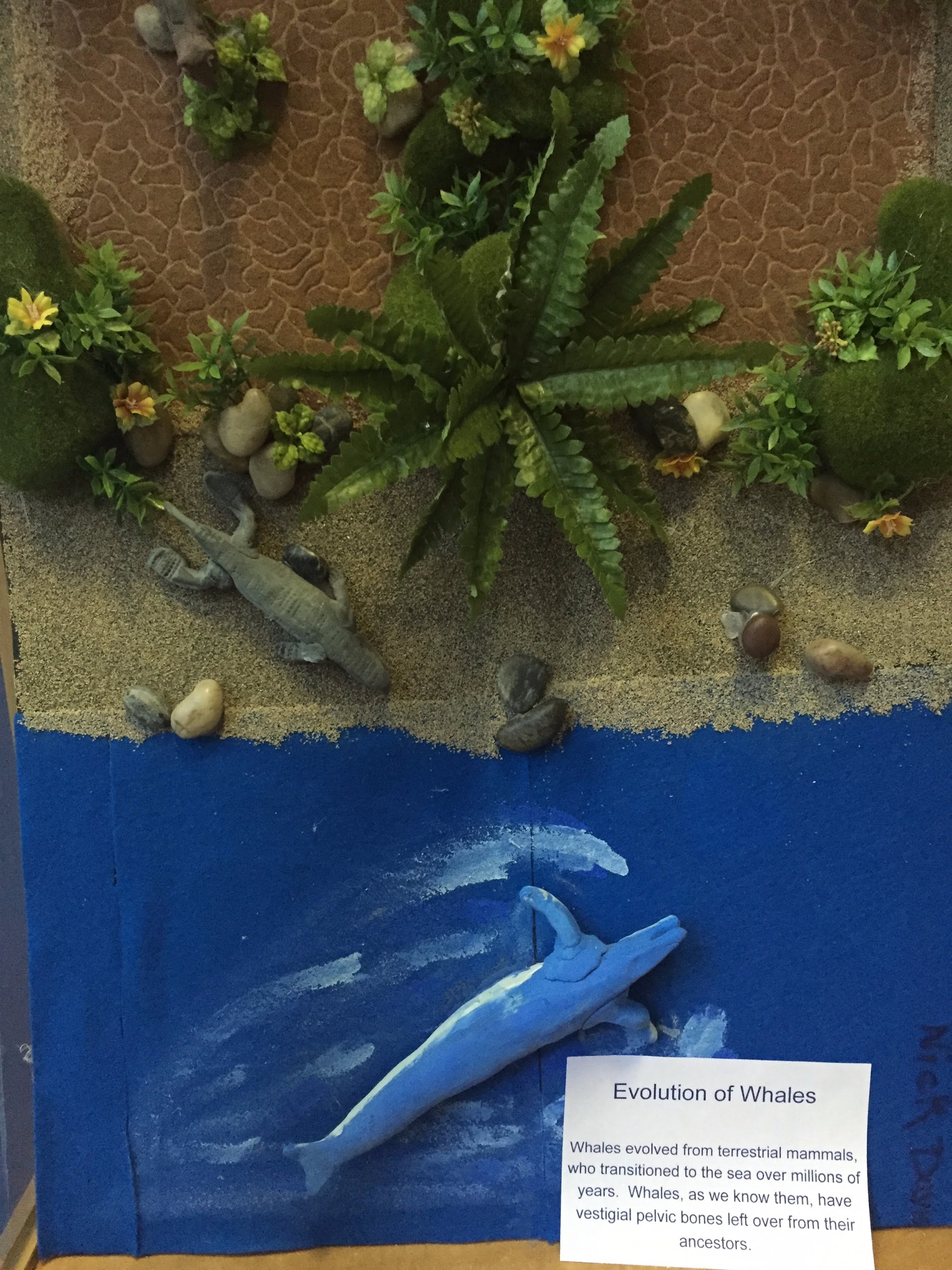 Movies
Posters
Songs
Games
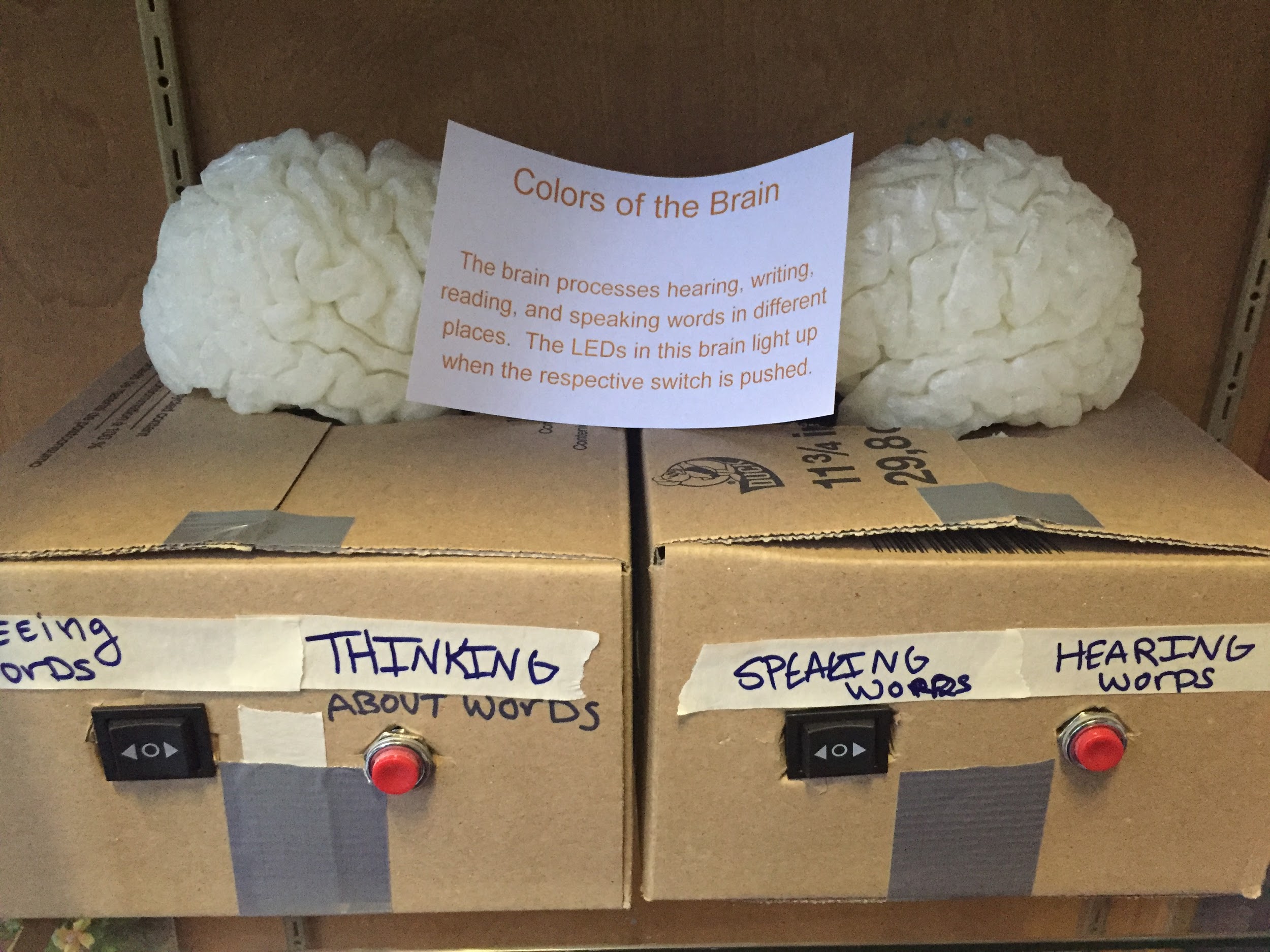 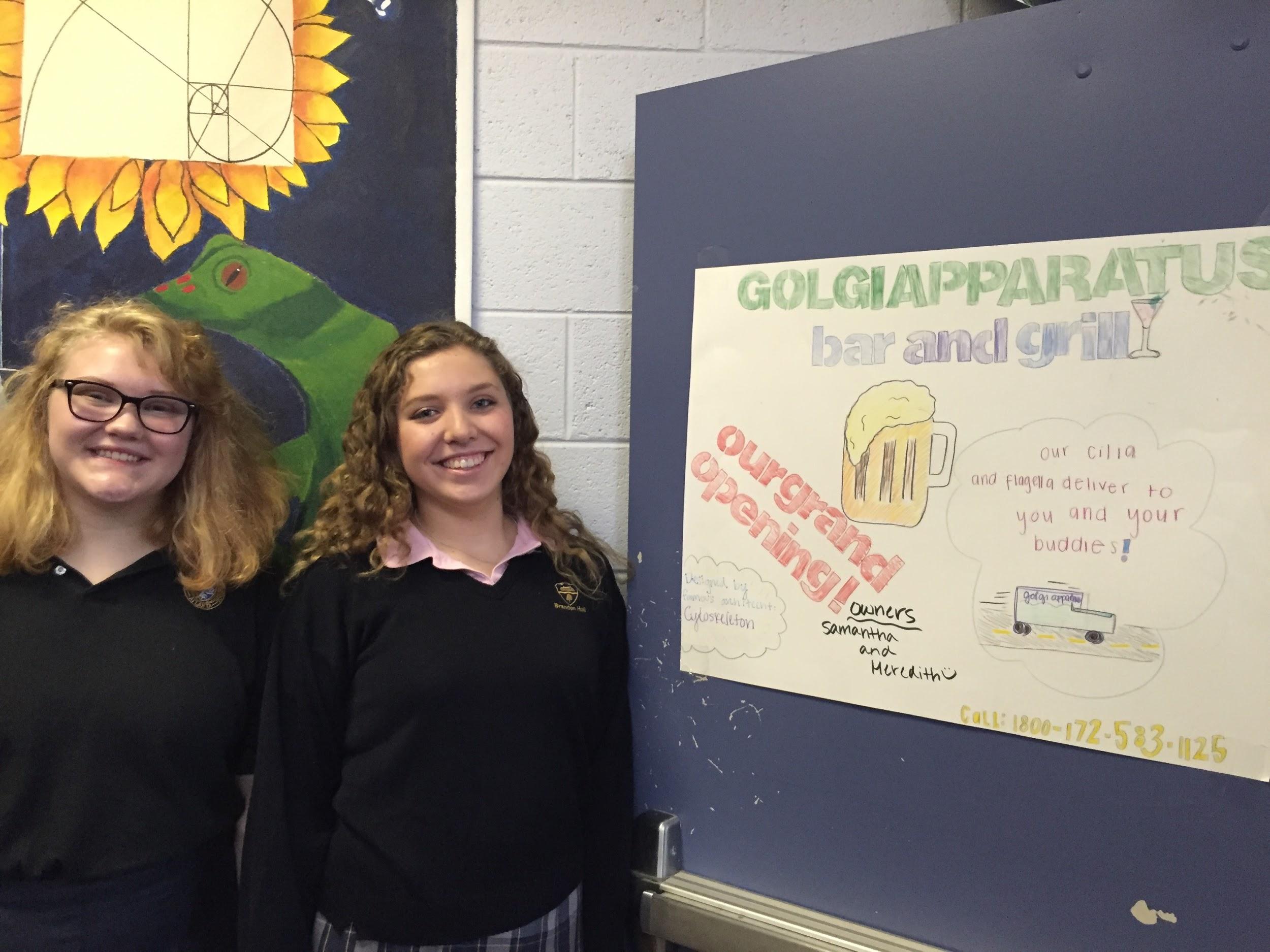 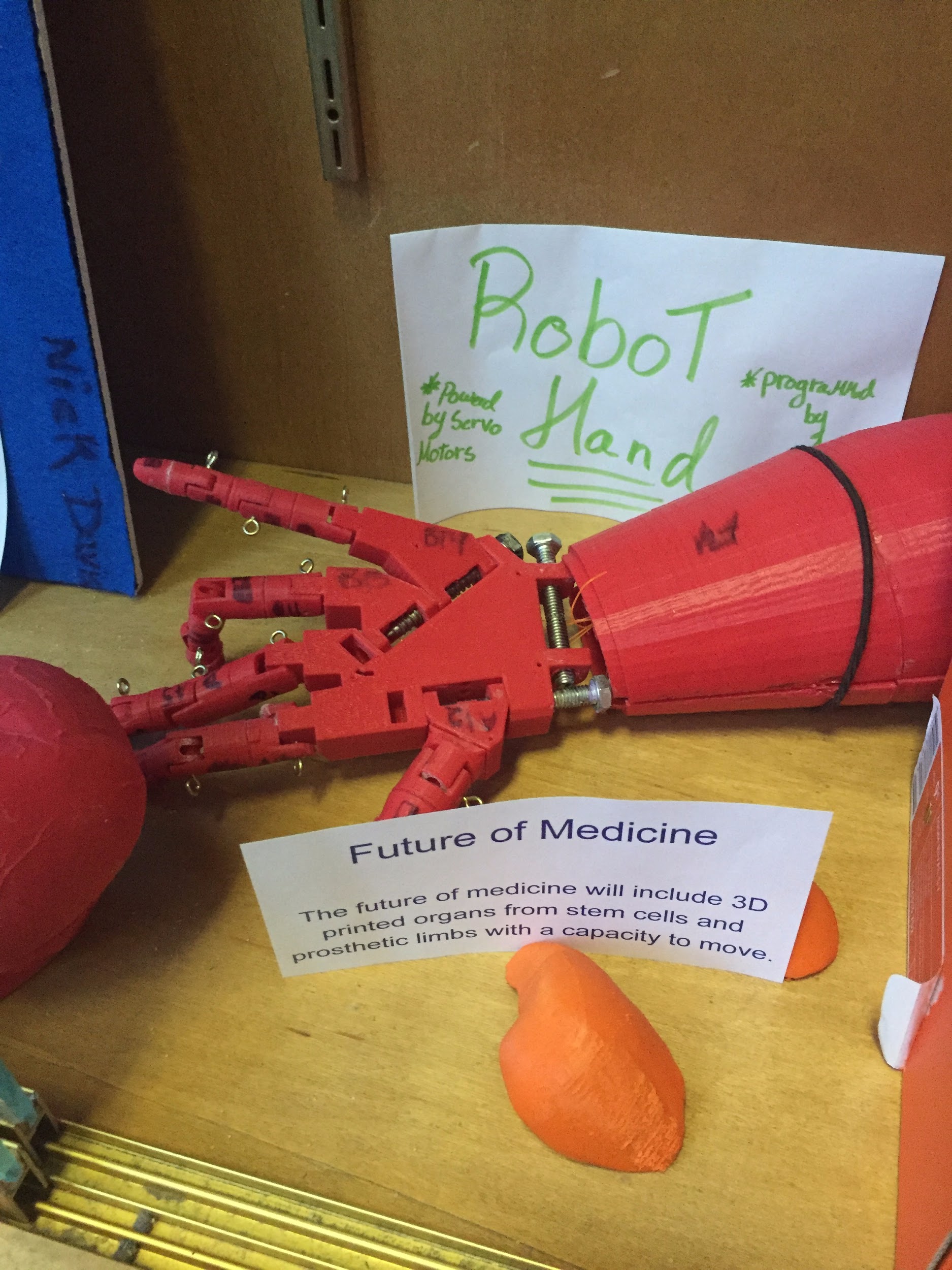 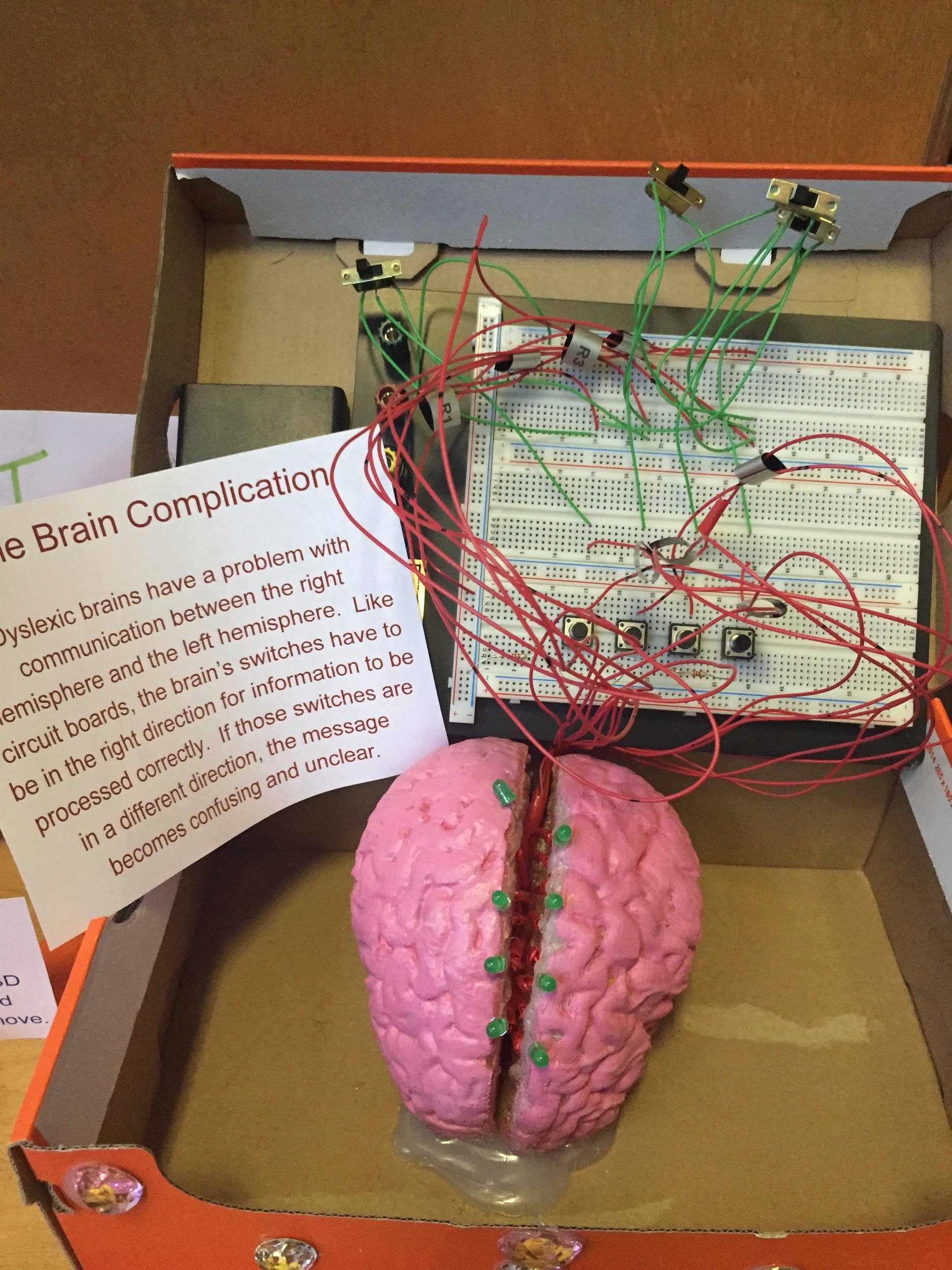 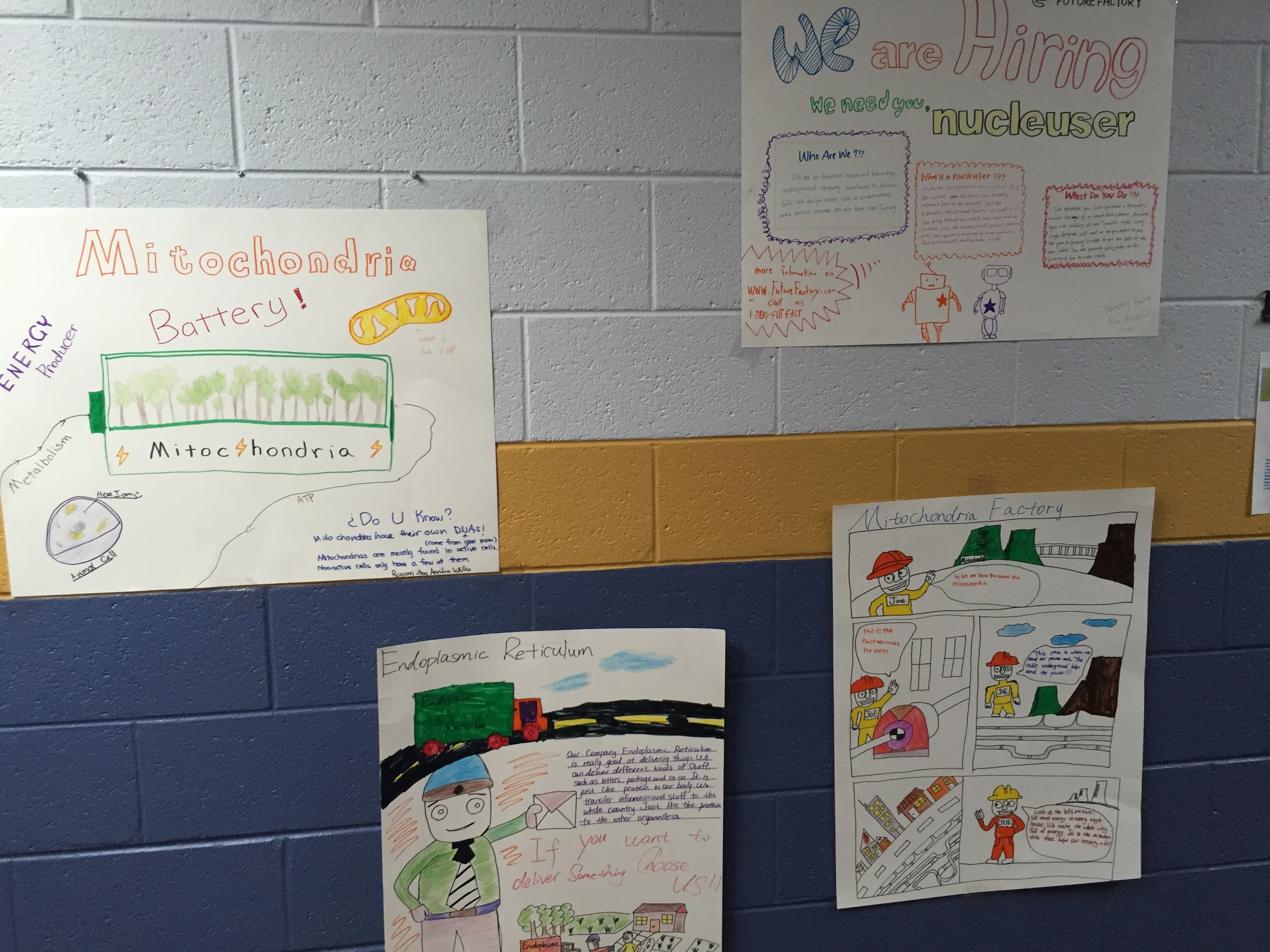 Poems
Presentations
Short Stories
What are some of the BENEFITS of integrating PBL into your classroom?



What are some of the CHALLENGES of integrating PBL into your classroom?
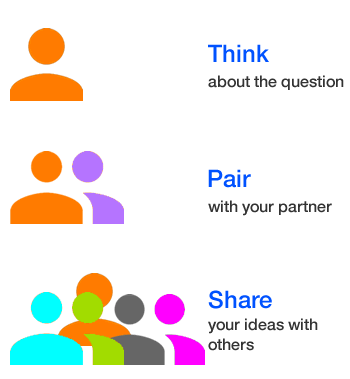 [Speaker Notes: Hands on learning
Active engagement
Innovation, creativity
Teamwork and collaboration]
Benefits and Challenges
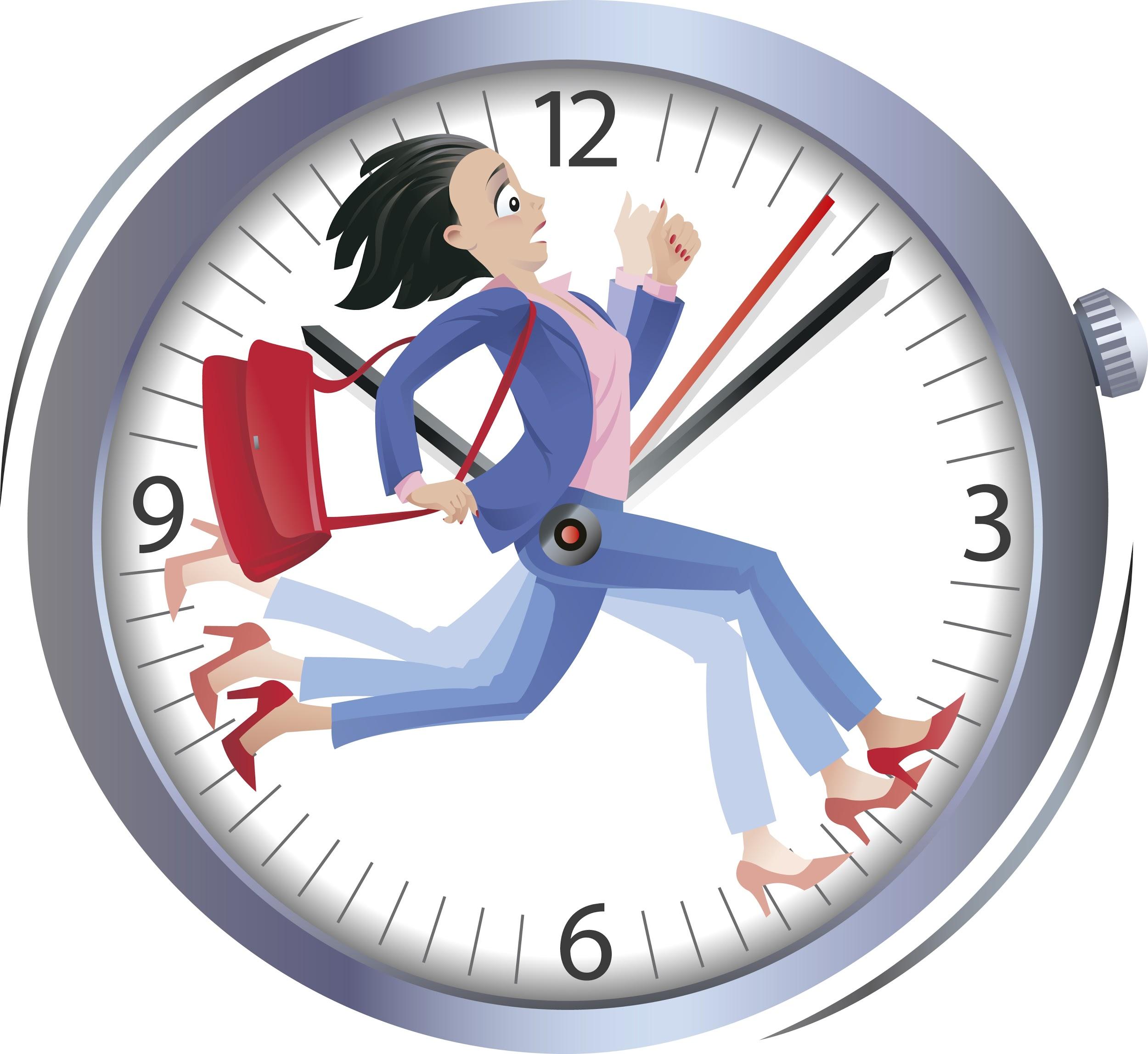 Project Based Learning
HOW?
Create time
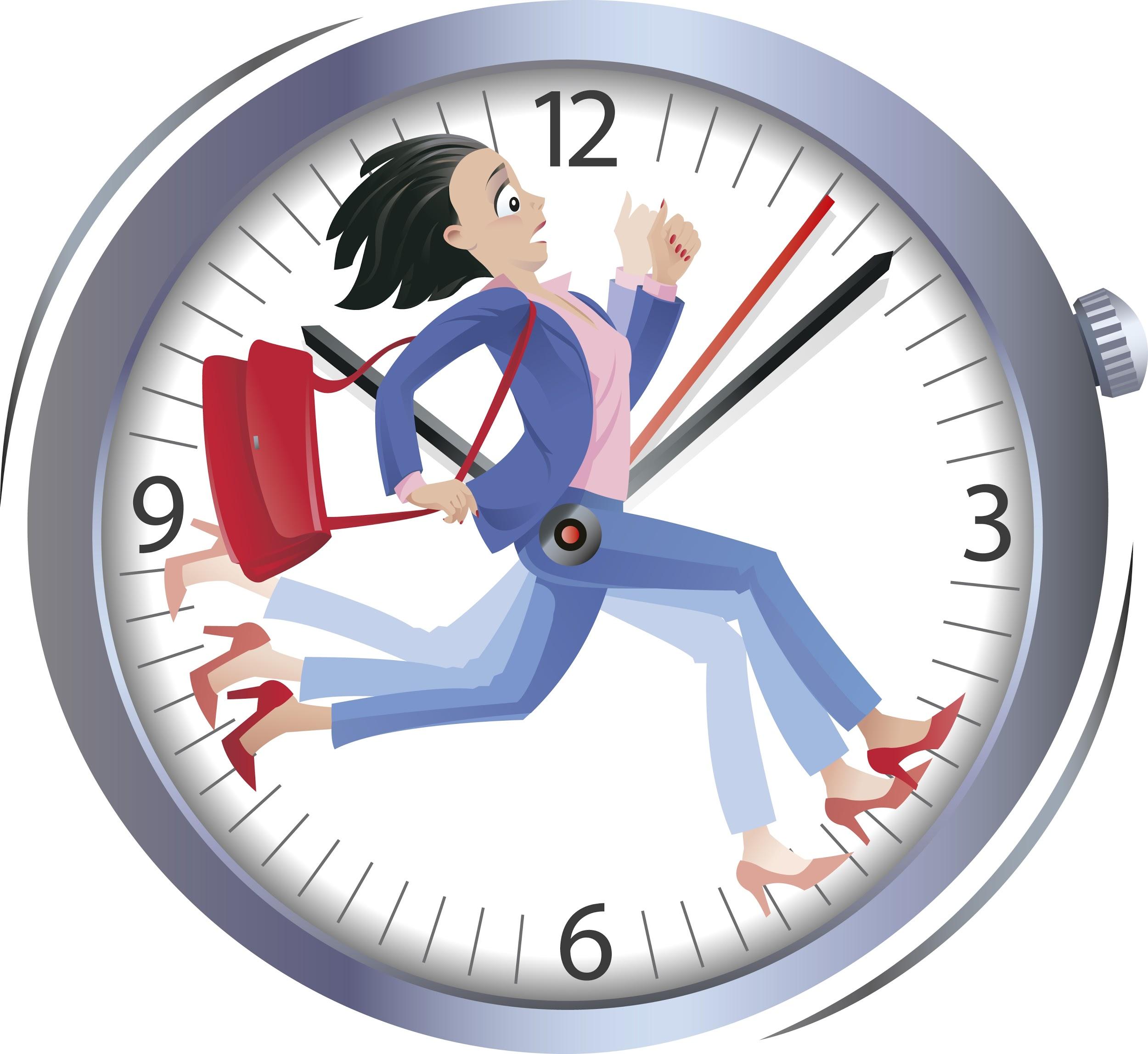 Project Based Learning
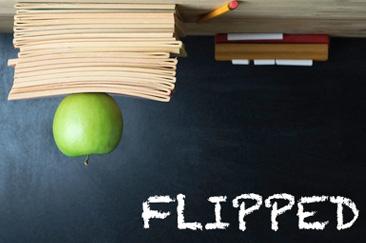 HOW?
Create time
Flip your content
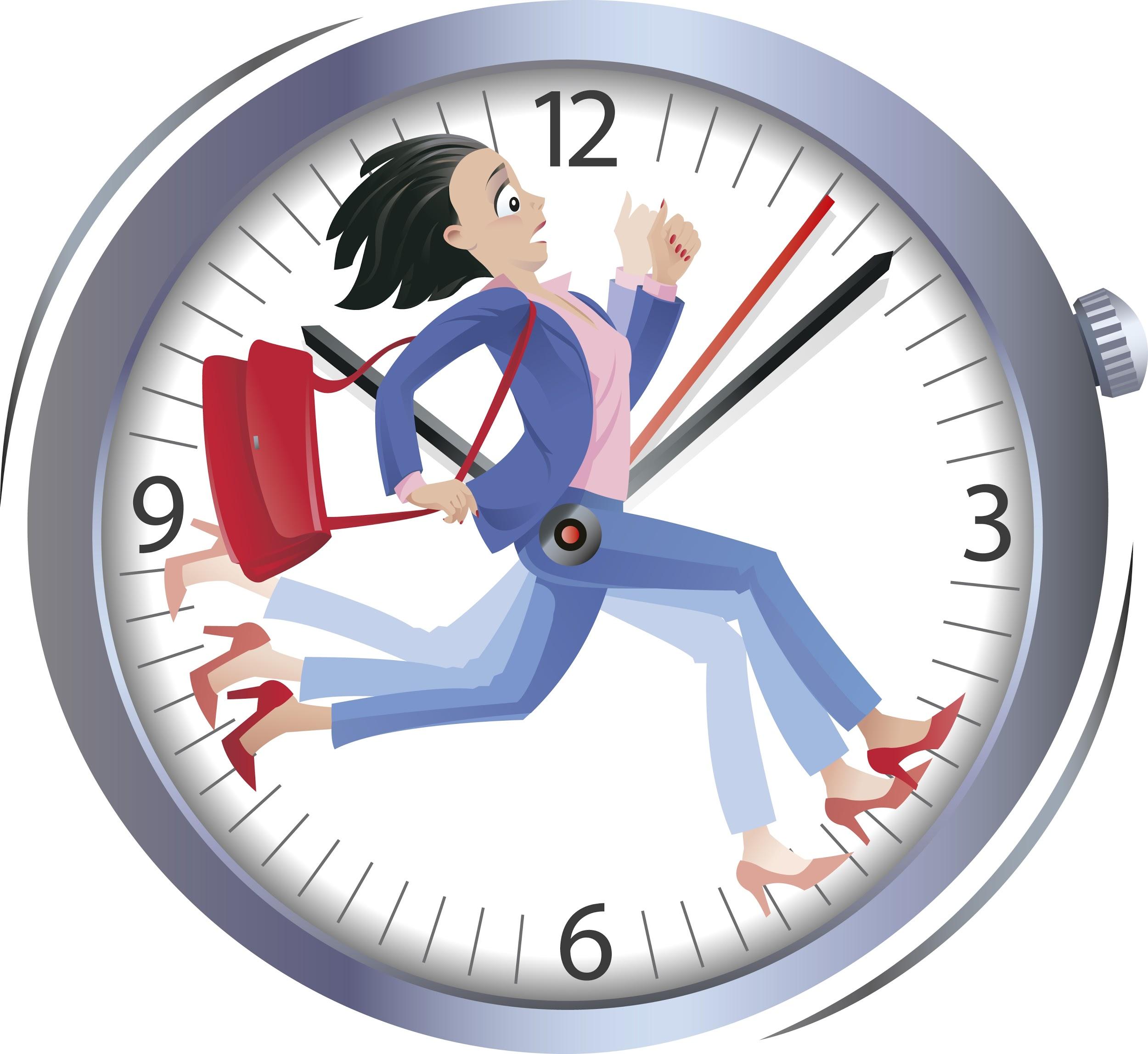 Project Based Learning
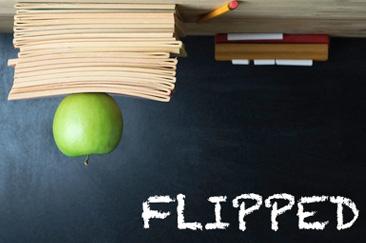 HOW?
Create time
Flip your content
Start at the end
RUBRICS, detailed instructions
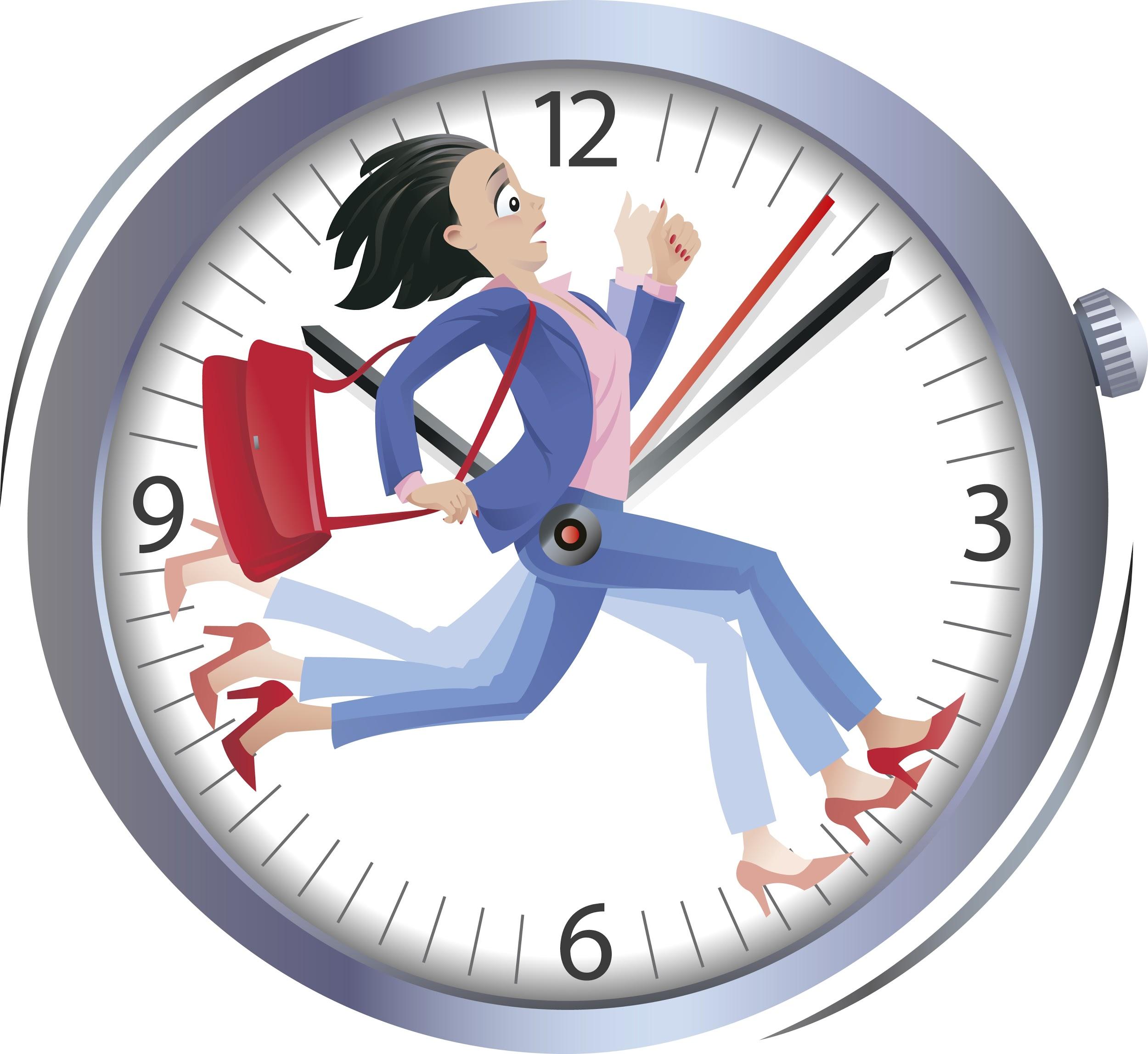 Project Based Learning
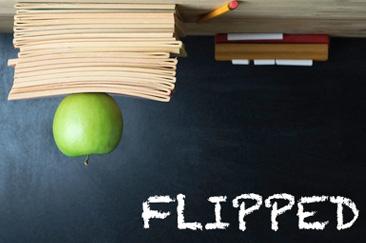 HOW?
Create time
Flip your content
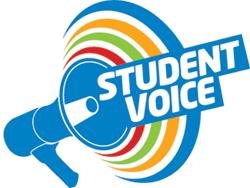 Start at the end
RUBRICS, detailed instructions
ASK YOUR STUDENTS!
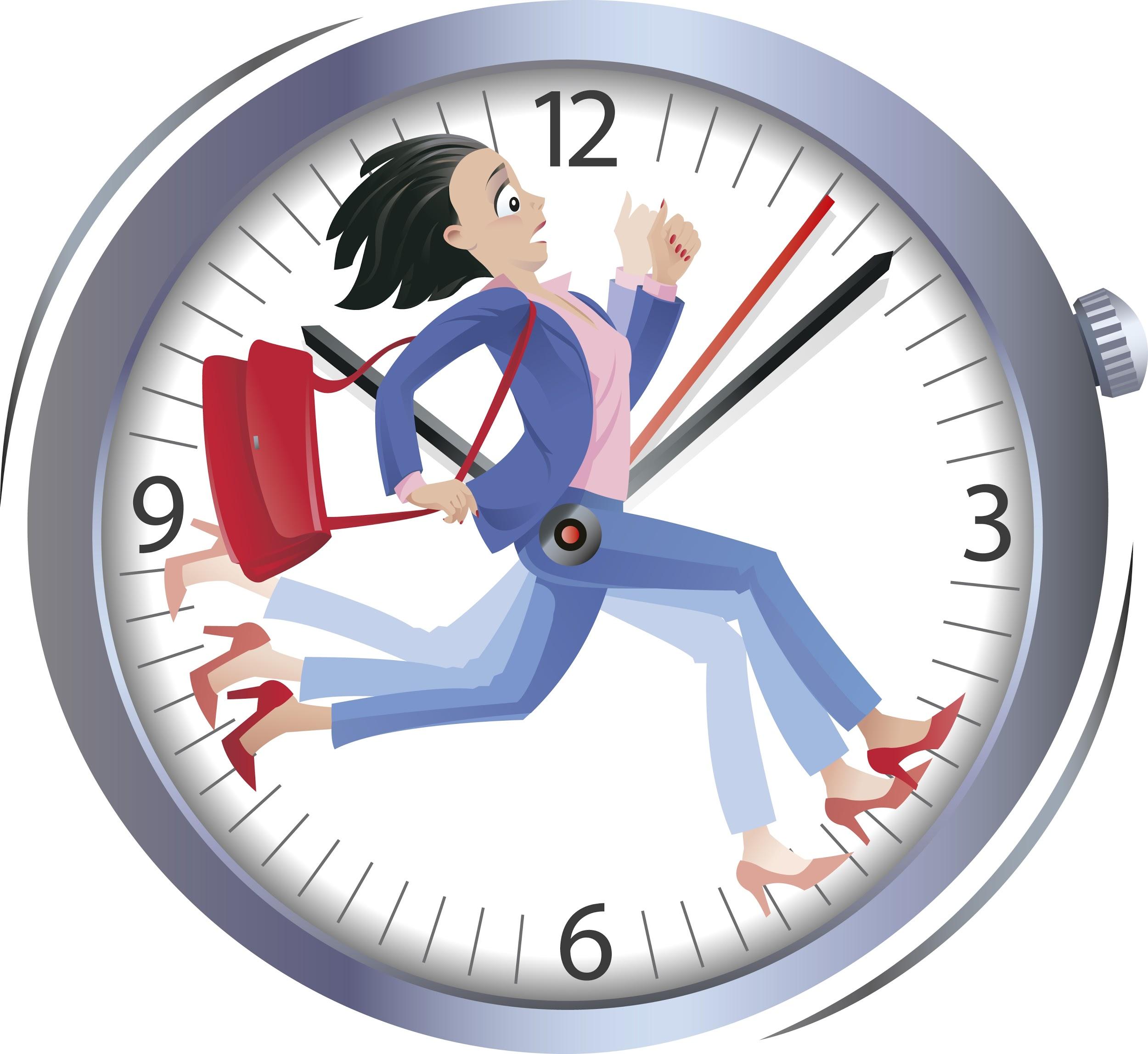 Project Based Learning
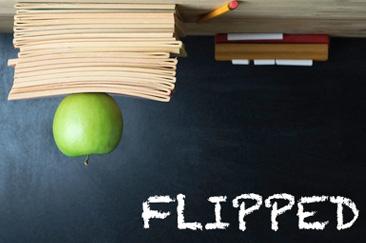 HOW?
Create time
Flip your content
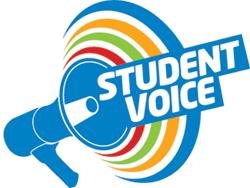 Start at the end
RUBRICS, detailed instructions
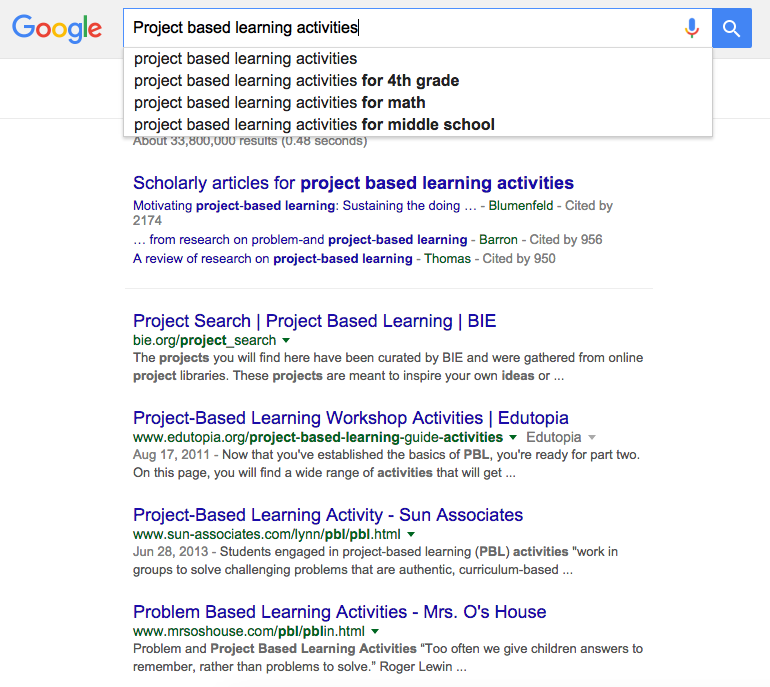 ASK YOUR STUDENTS!
Use the INTERNET